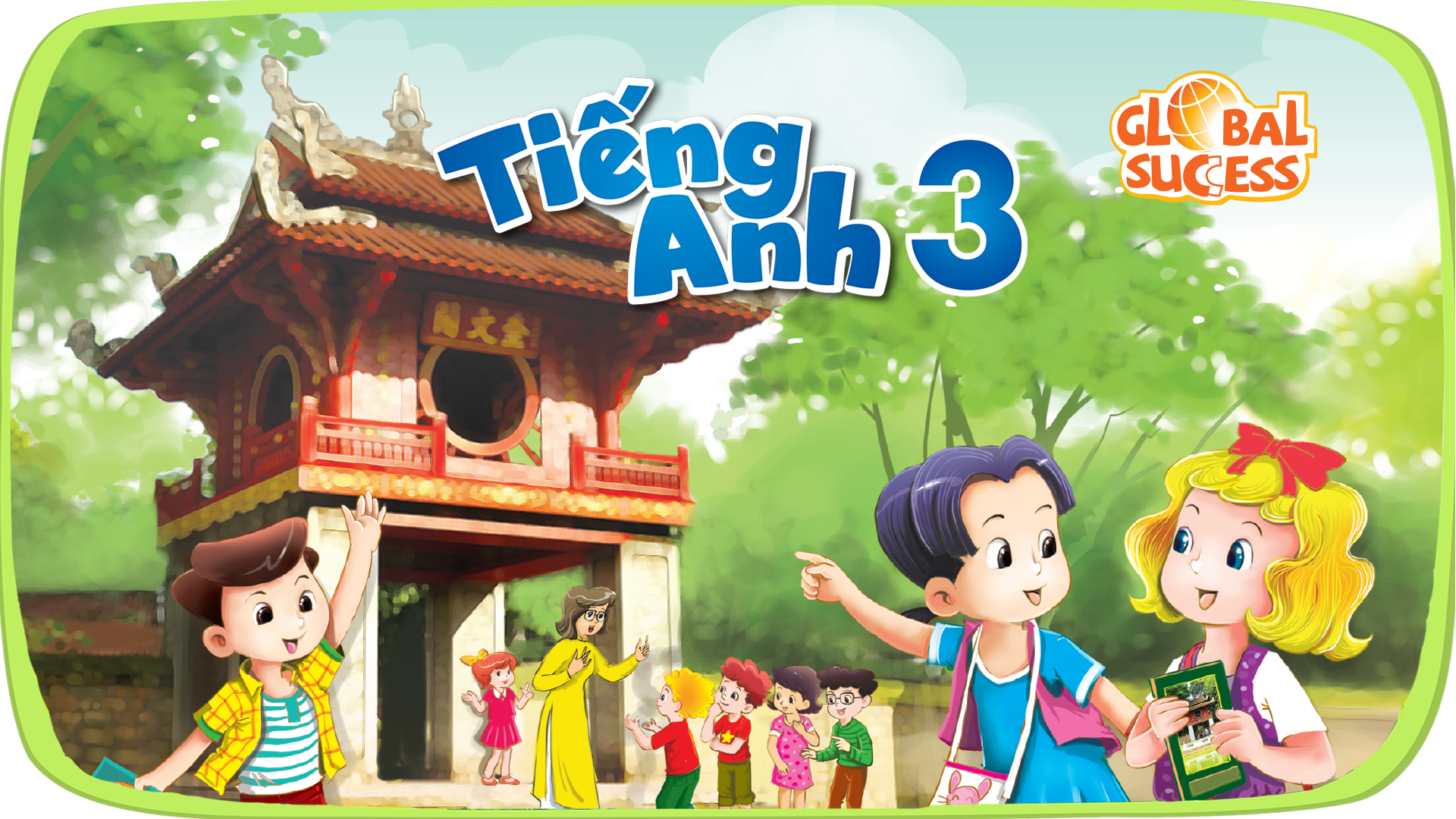 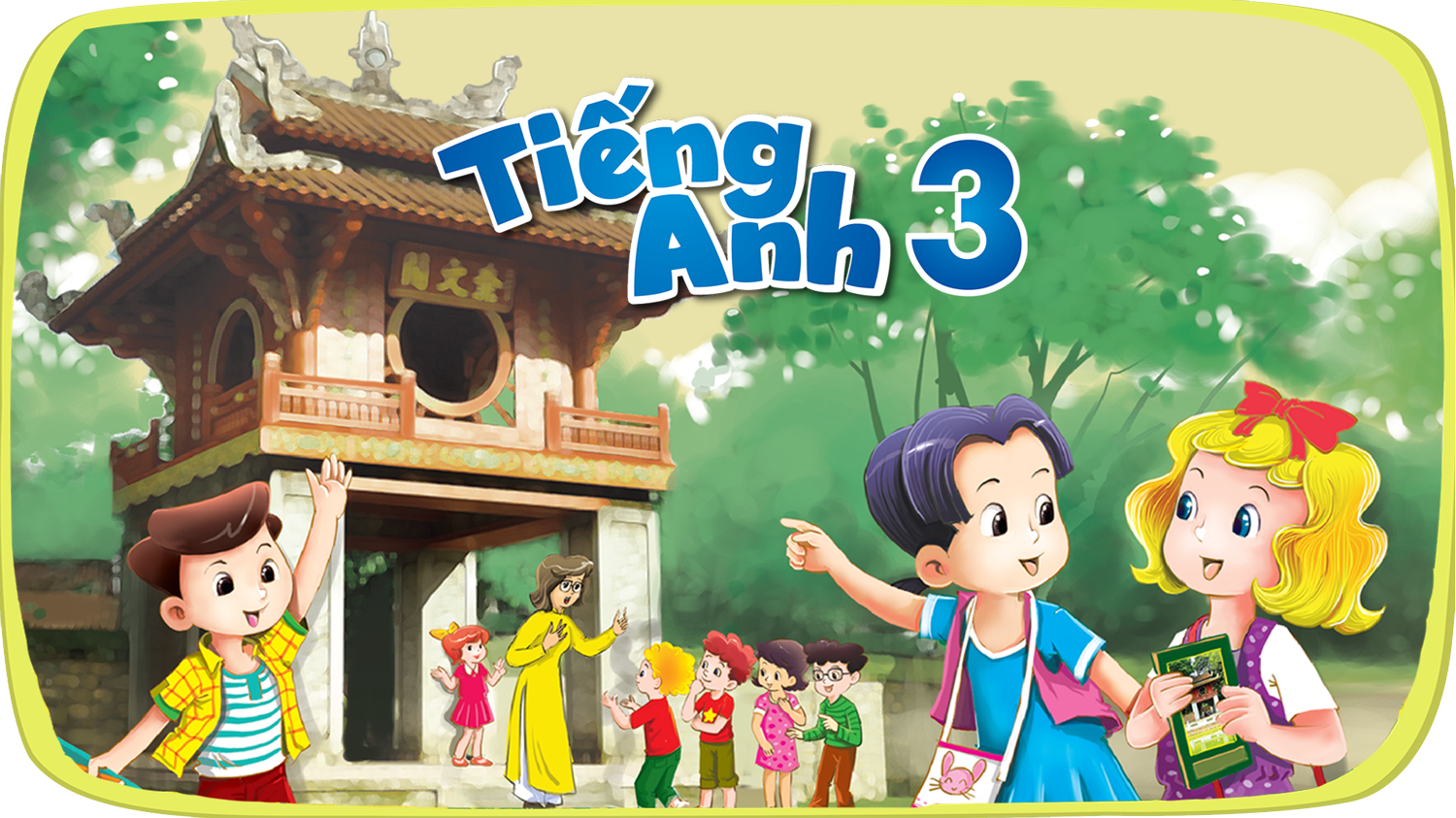 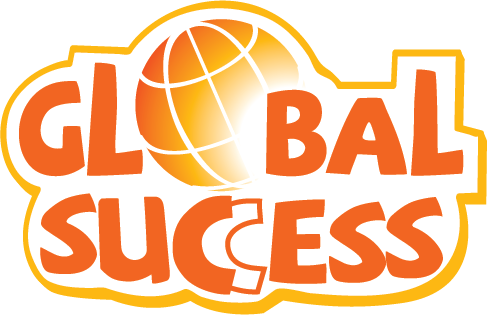 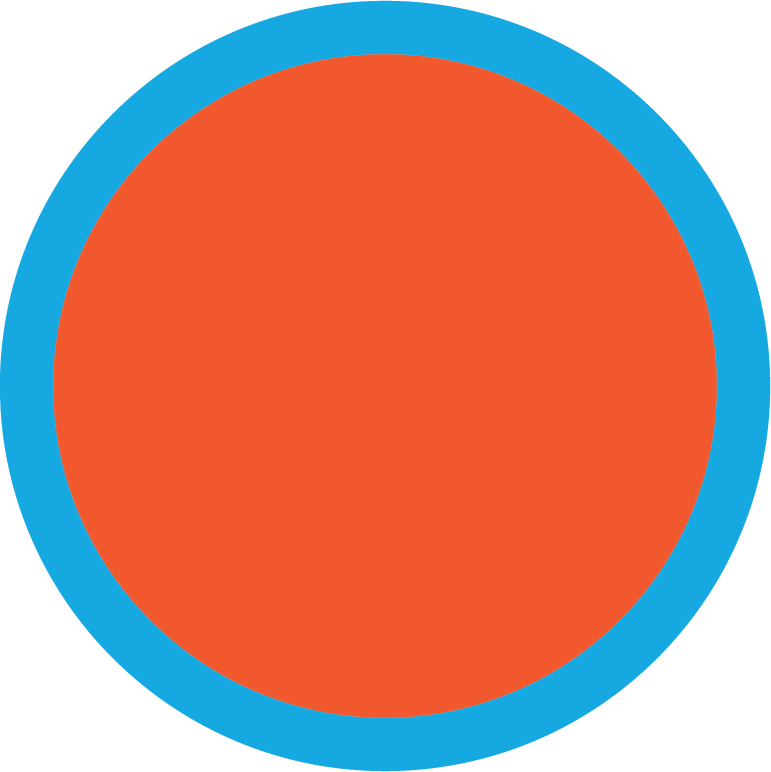 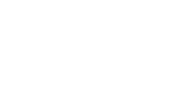 11
My family
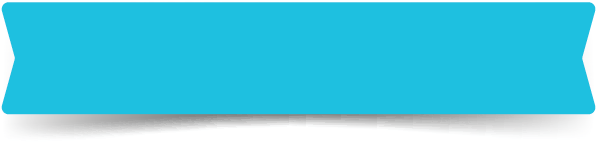 LESSON 3 – PERIOD 6
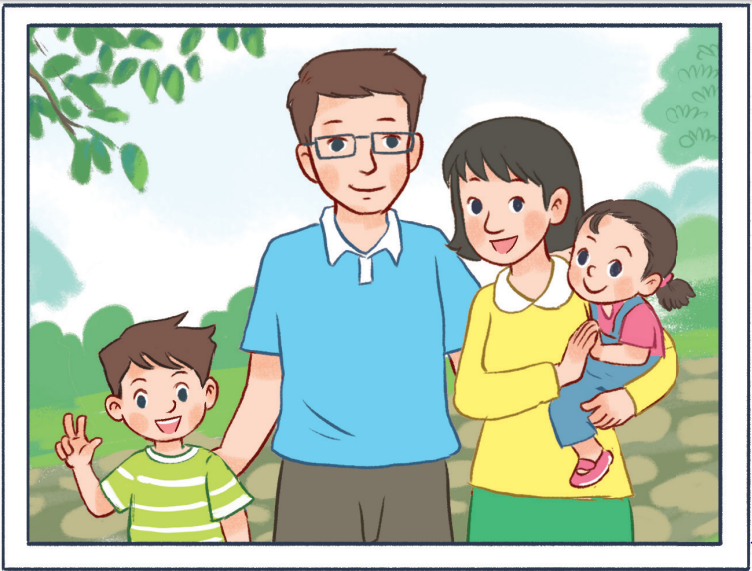 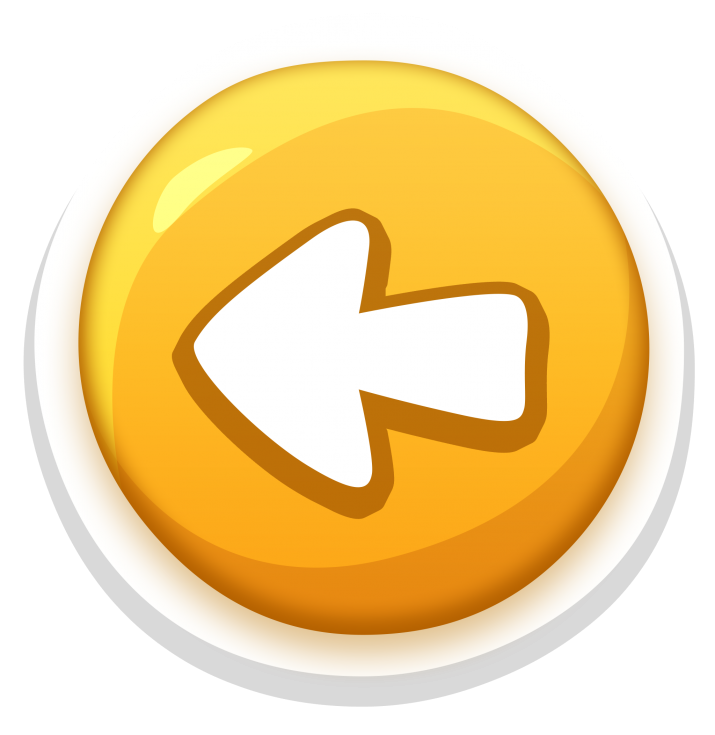 My family
Let’s write.
Project
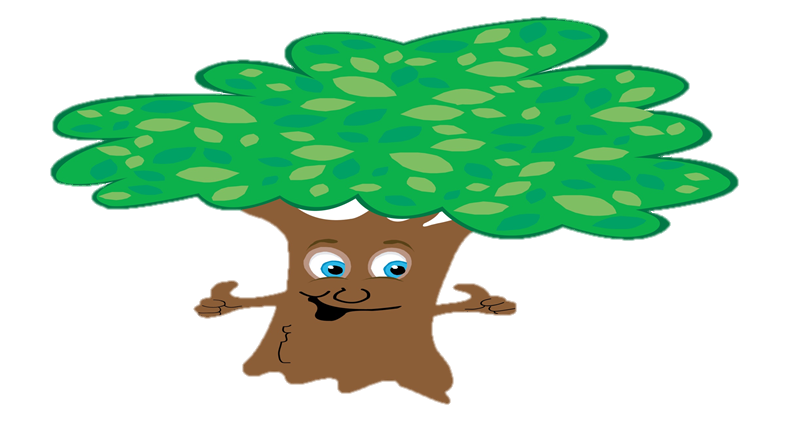 Read and complete.
Warm-up 
and review
Fun corner
and wrap up
Funny sums
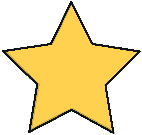 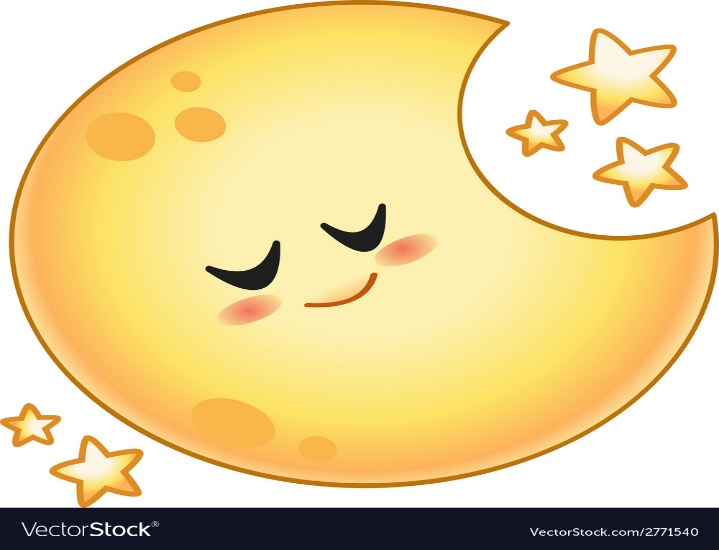 0
1
2
3
4
5
6
7
8
9
0
1
2
3
4
5
6
7
8
9
0
1
2
3
4
5
6
7
8
9
GIRLS
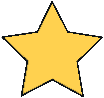 C
D
B
A
Warm-up 
and review
0
1
2
3
4
5
6
7
8
9
E
0
1
2
3
4
5
6
7
8
9
F
G
H
BOYS
0
1
2
3
4
5
6
7
8
9
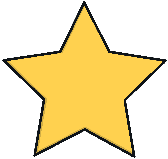 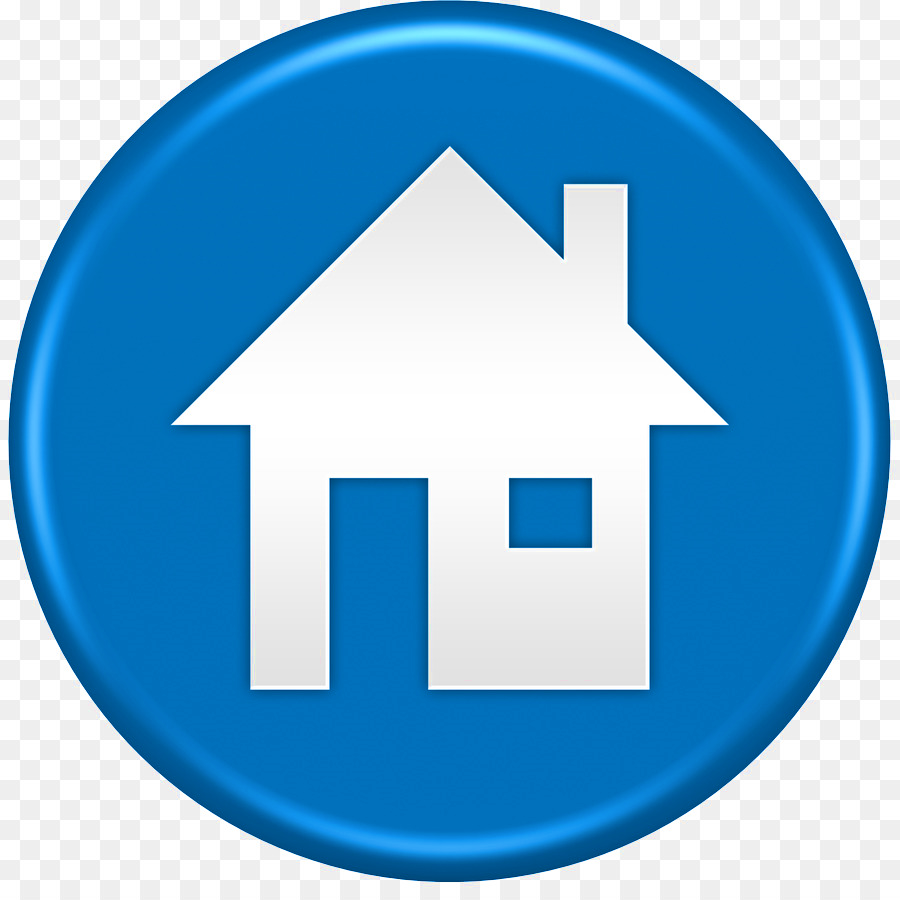 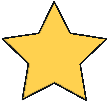 [Speaker Notes: - Divide the class into 2 teams to play “Funny Sums”.
- Each team chooses one letter to go to the question.
- Have pupils look, read and do the sums.
- Back to the menu for pupils another question.
- Pupils continue their turns until there are not any letters. 
- The team that gets most points is the winner.]
What’s the Number?
Eight plus four is…..
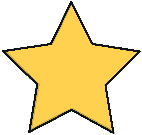 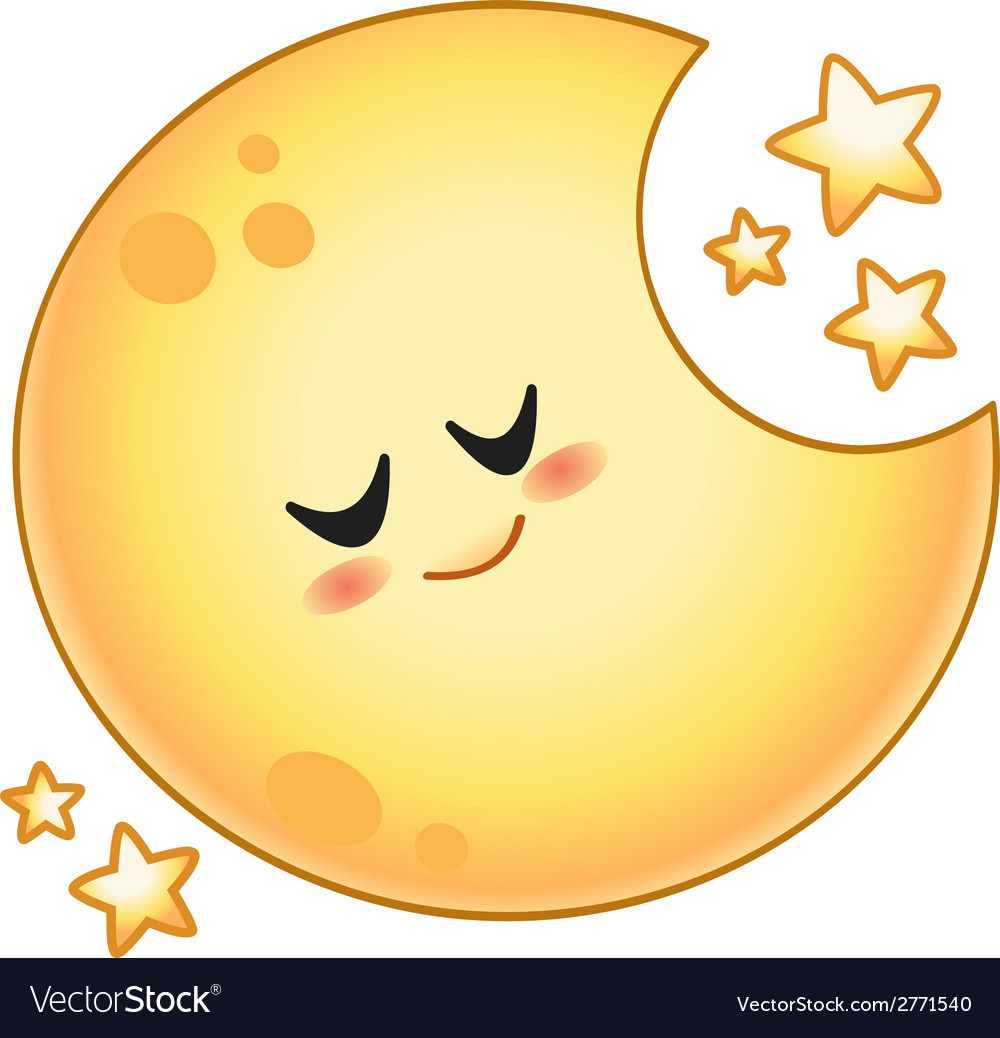 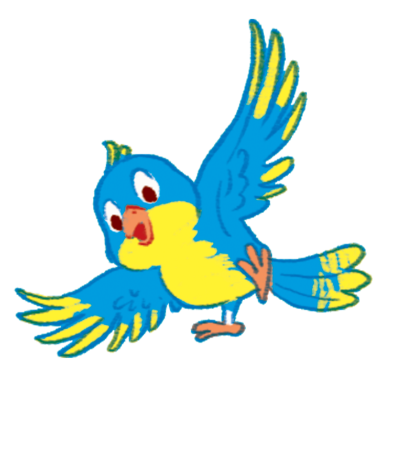 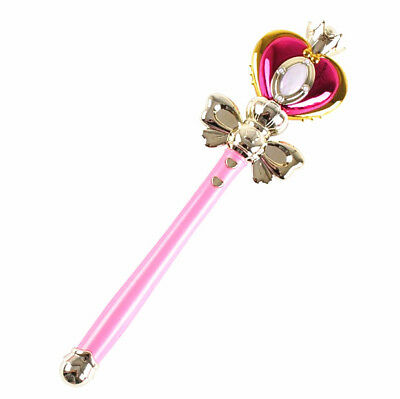 20 pts
twelve
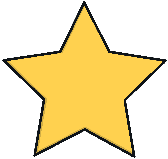 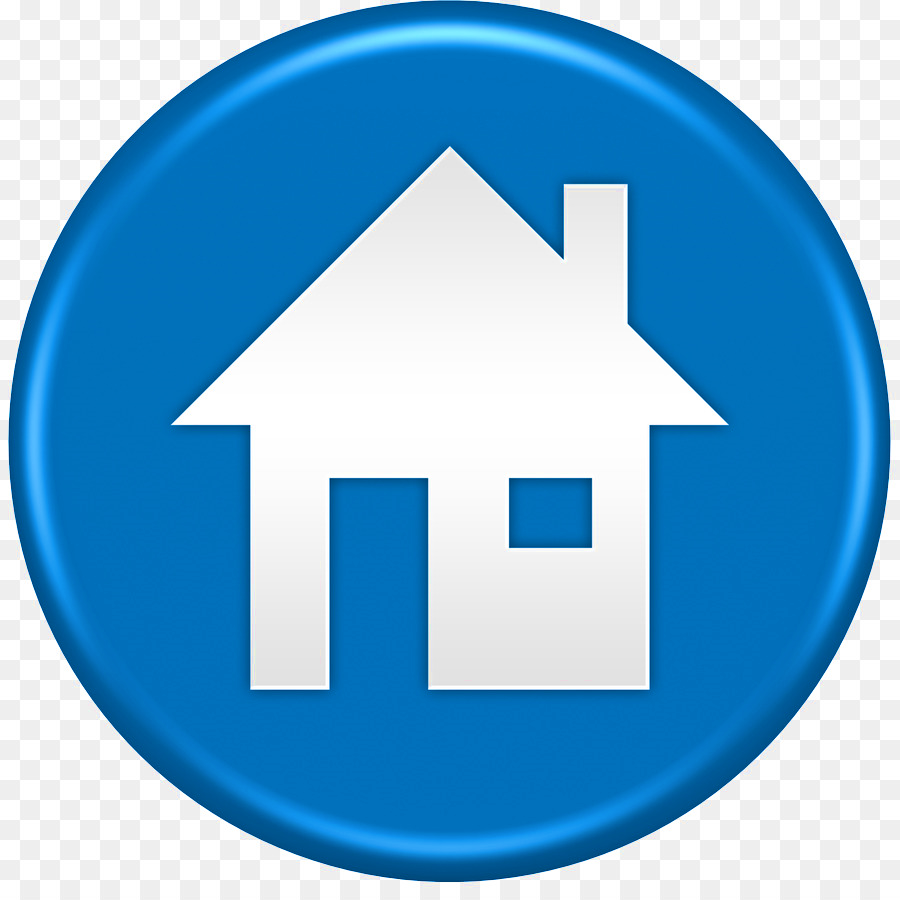 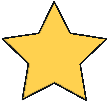 What’s the Number?
nine plus two is ….
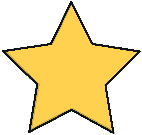 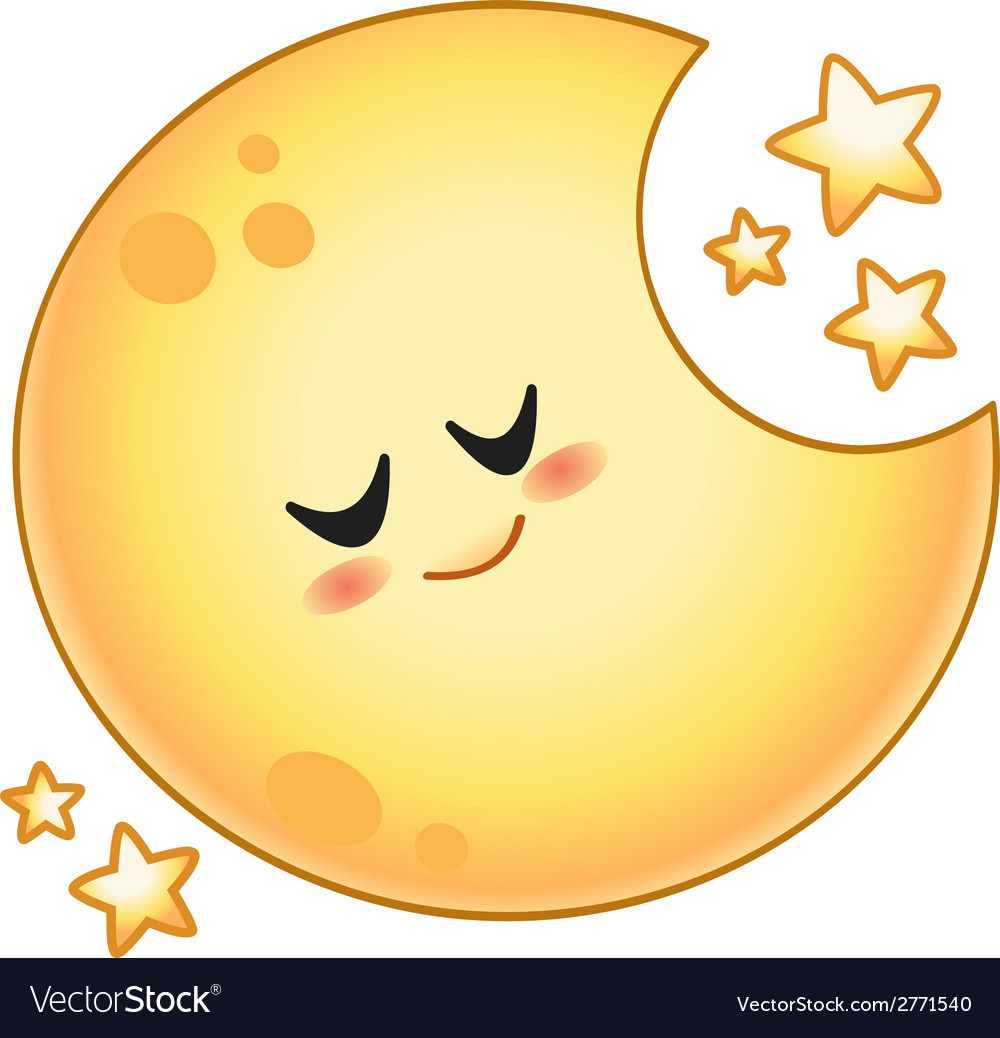 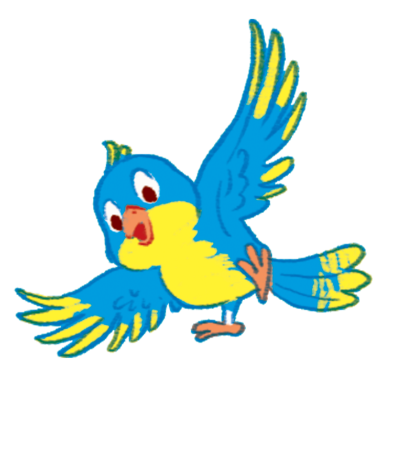 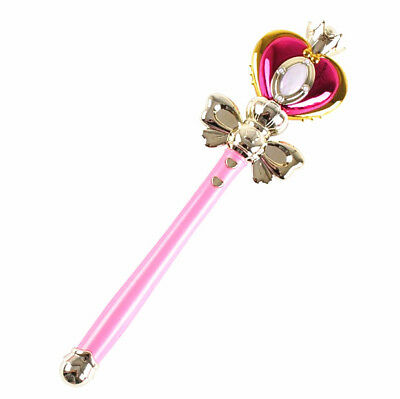 10 pts
eleven
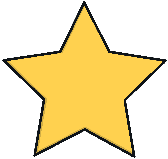 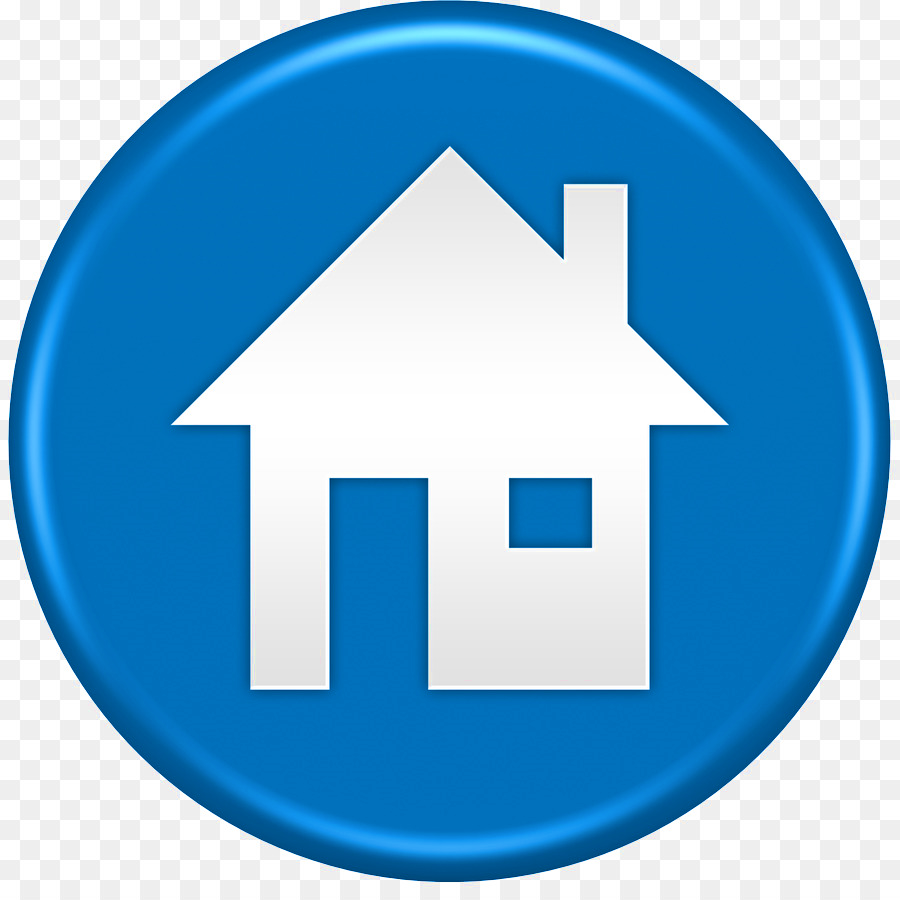 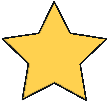 What’s the Number?
Eight plus five is ….
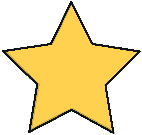 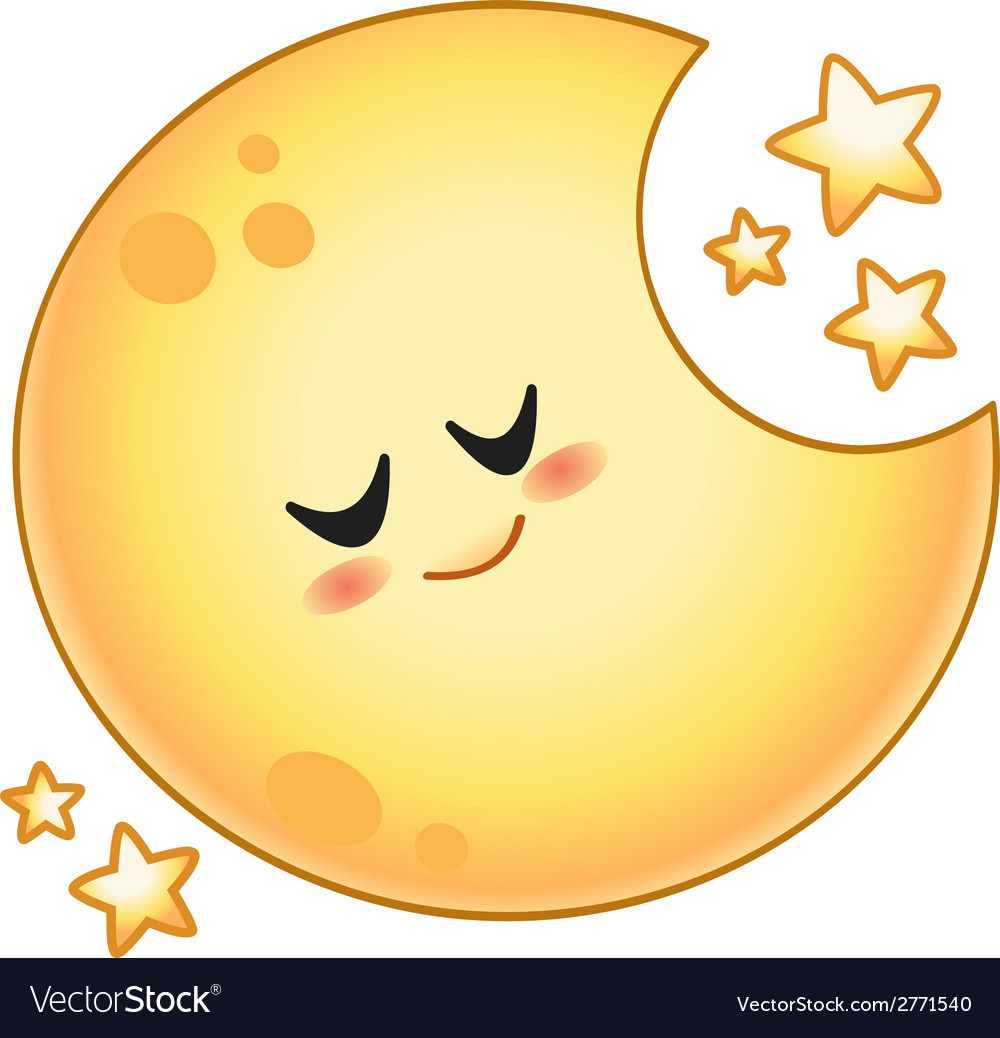 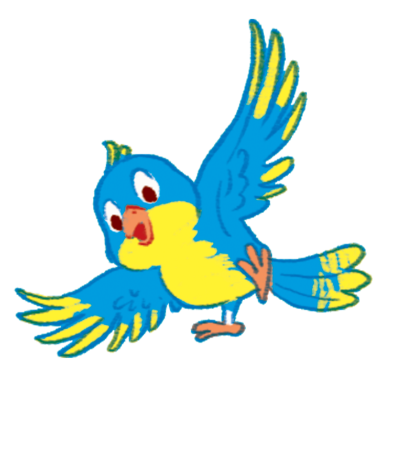 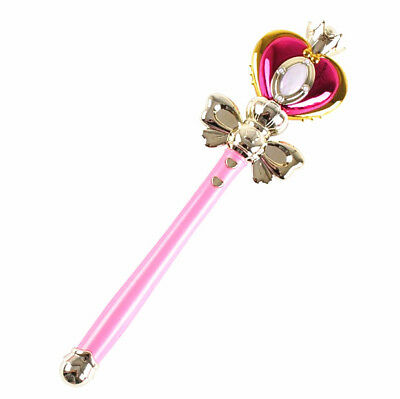 20 pts
thirteen
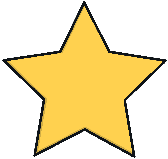 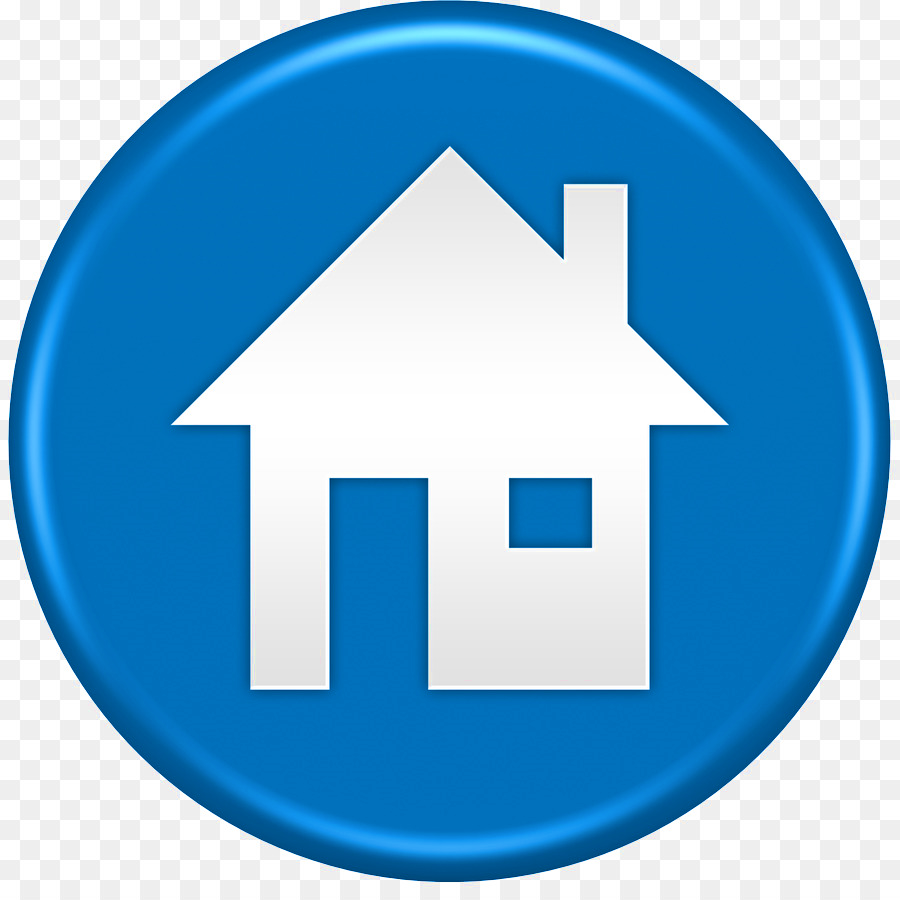 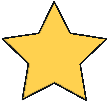 What’s the Number?
ten plus four is ….
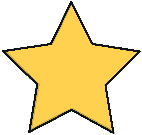 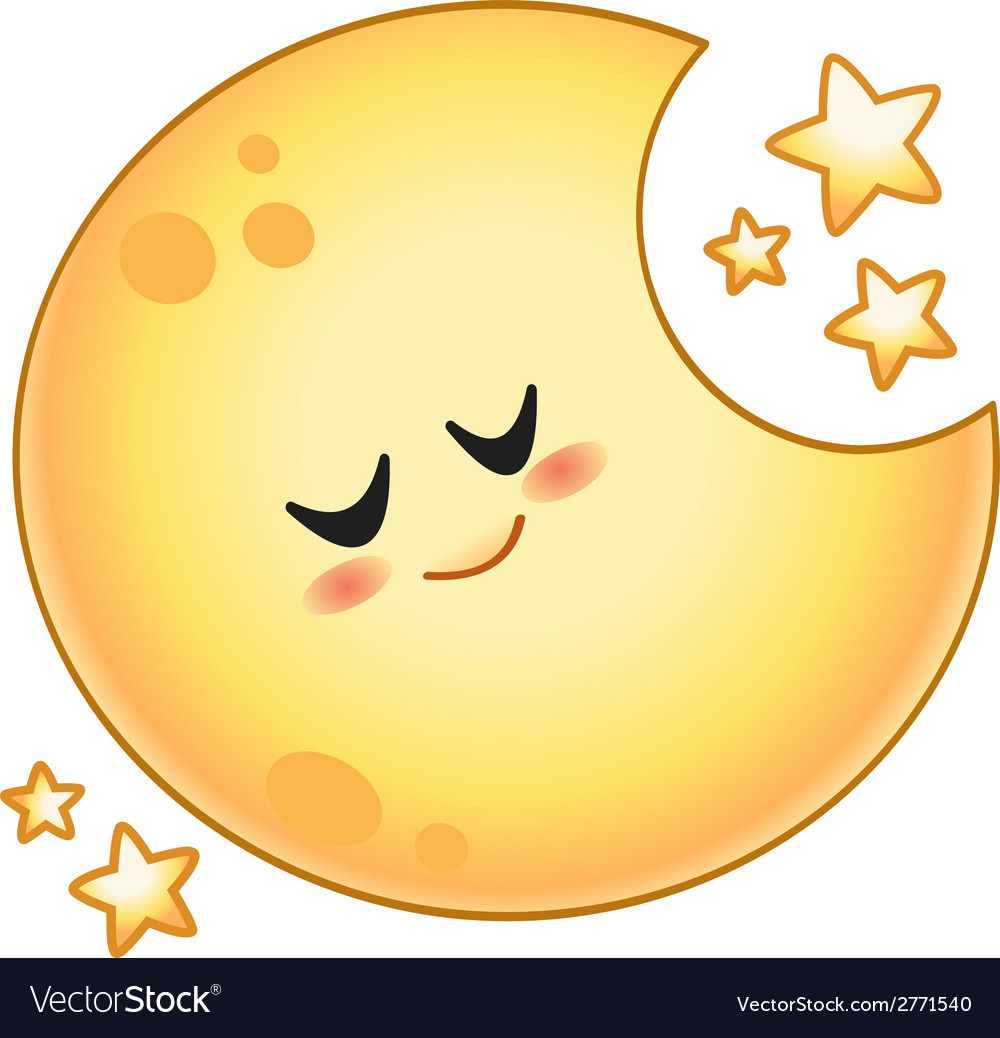 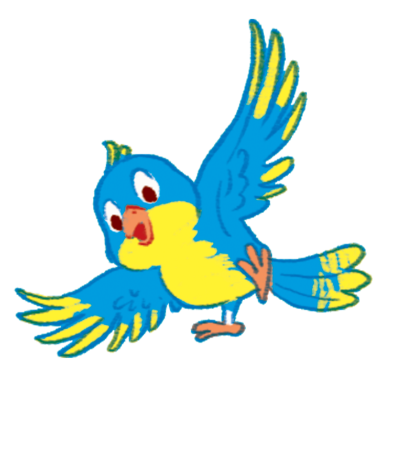 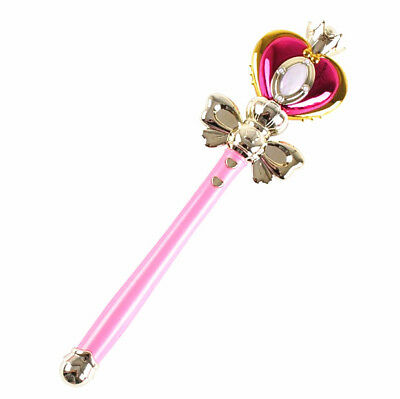 10 pts
fourteen
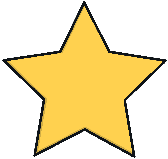 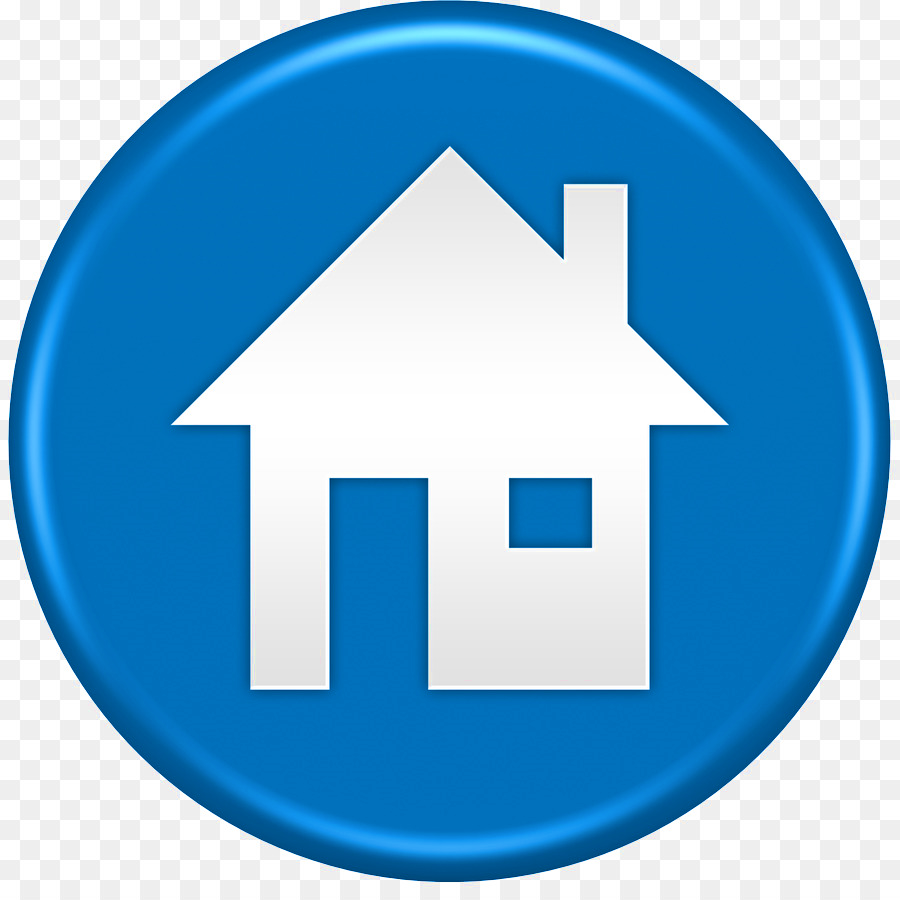 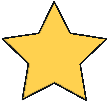 What’s the Number?
six plus nine is ….
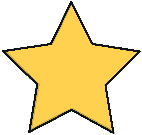 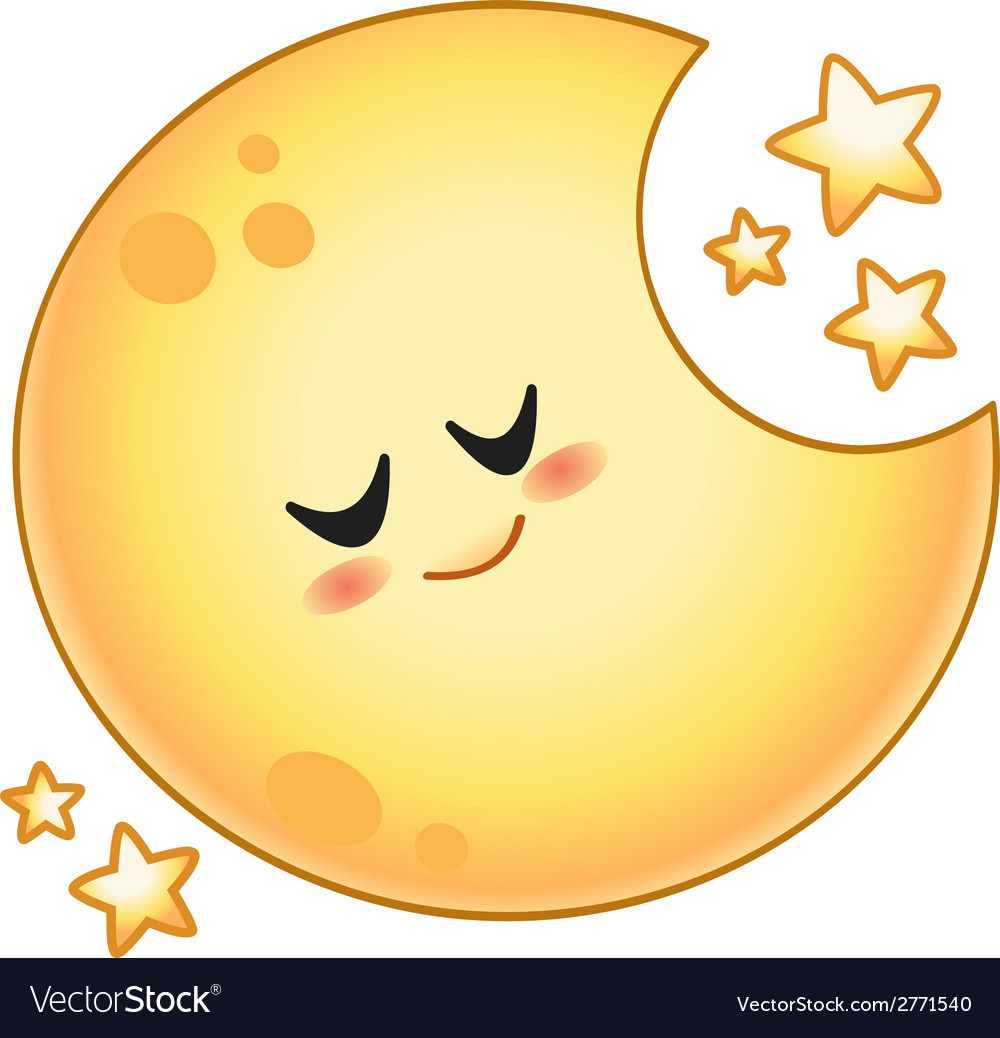 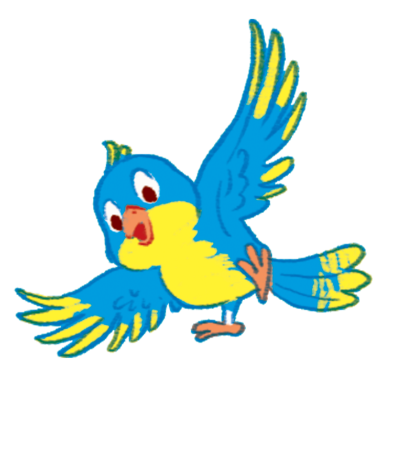 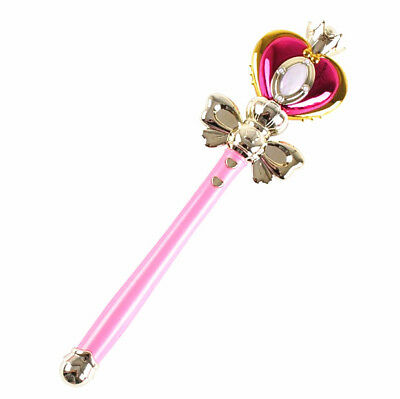 20 pts
fifteen
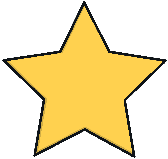 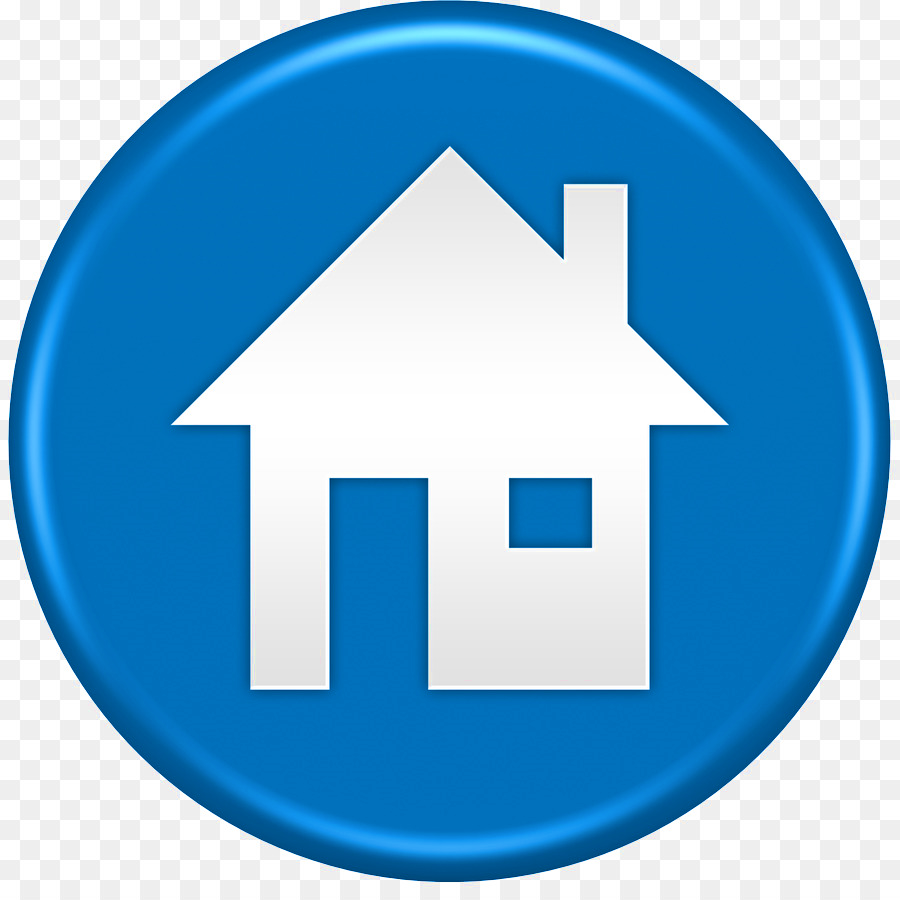 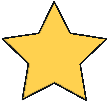 What’s the Number?
Eight plus eight is ….
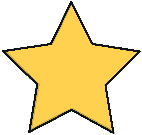 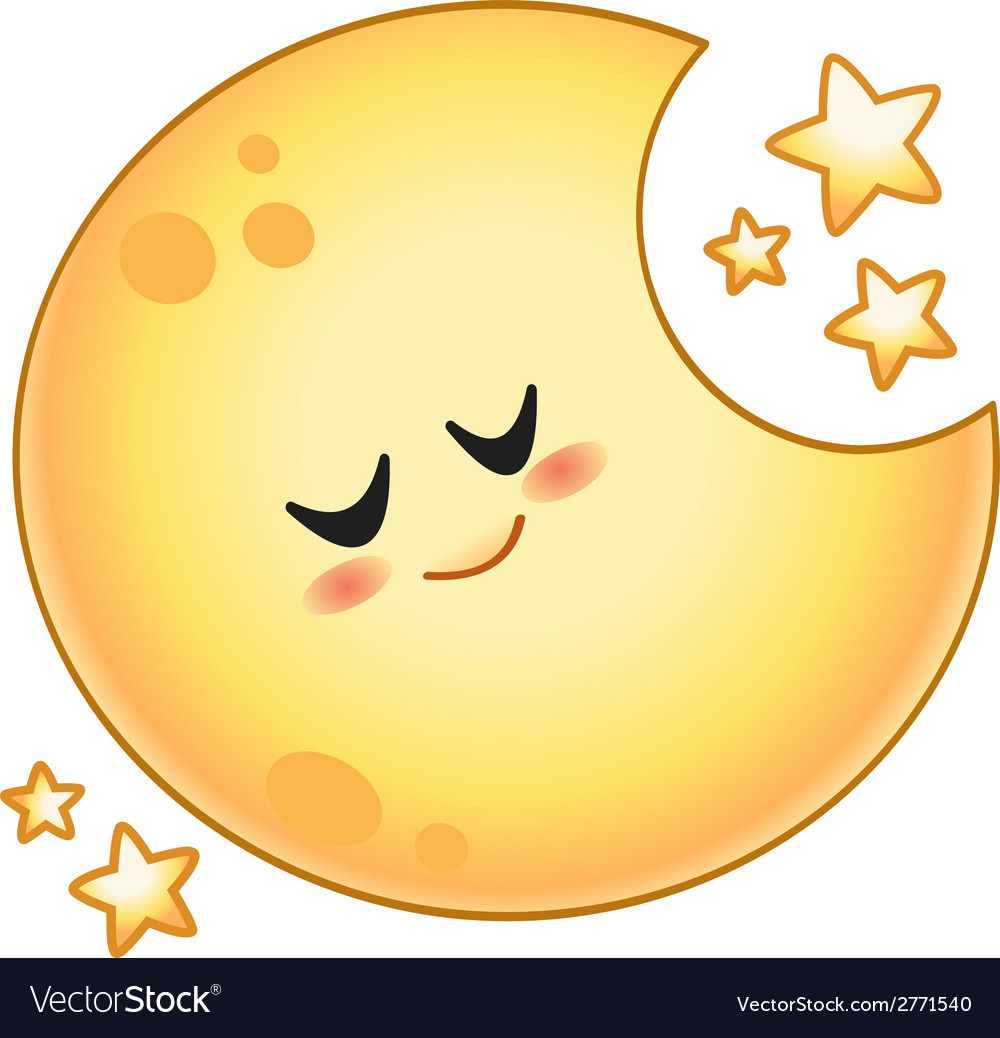 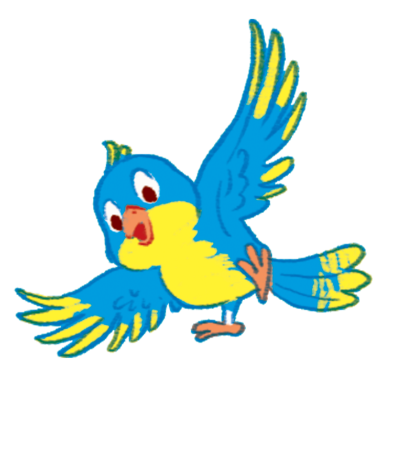 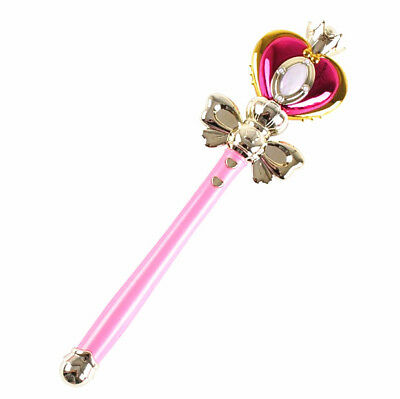 10 pts
sixteen
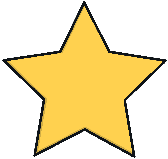 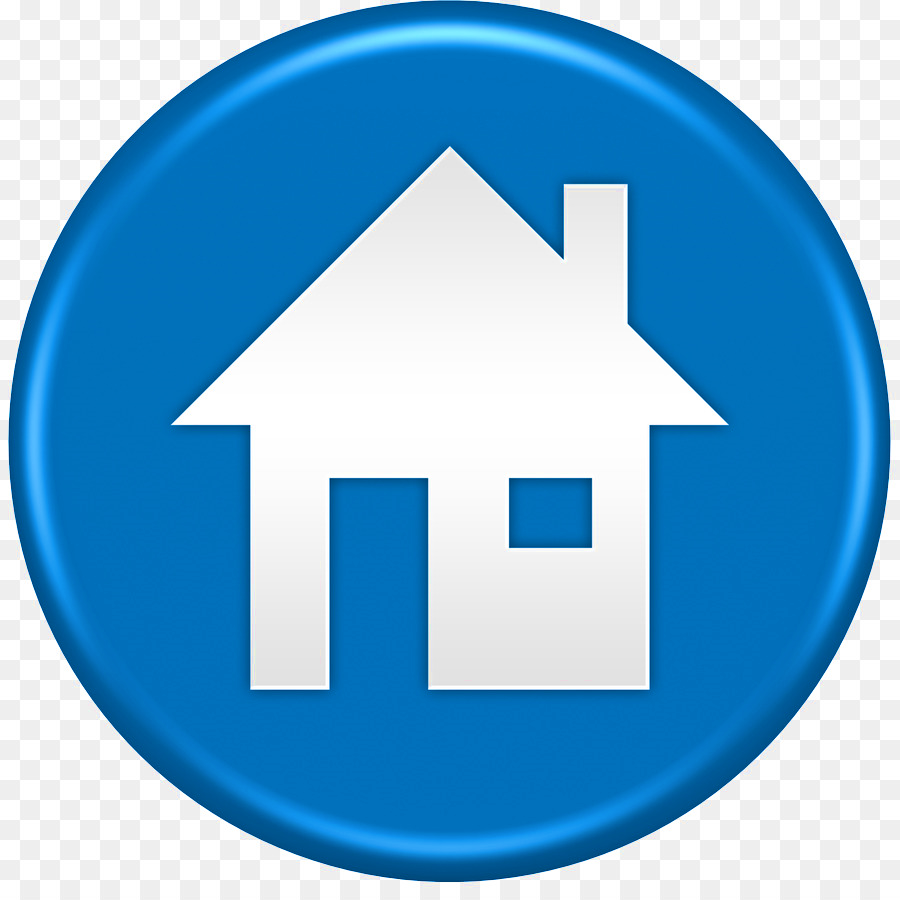 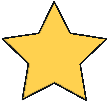 What’s the Number?
Eight plus ten is ….
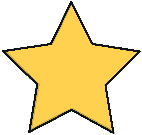 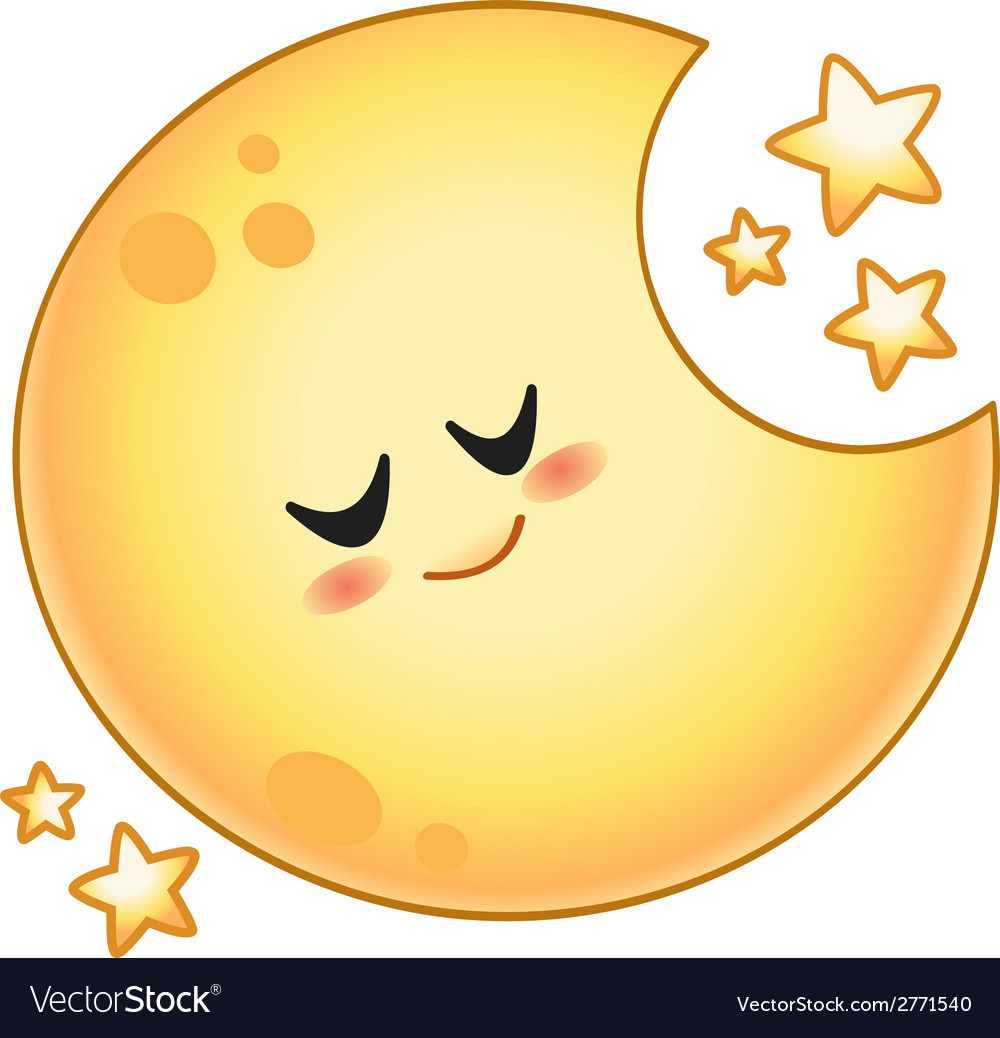 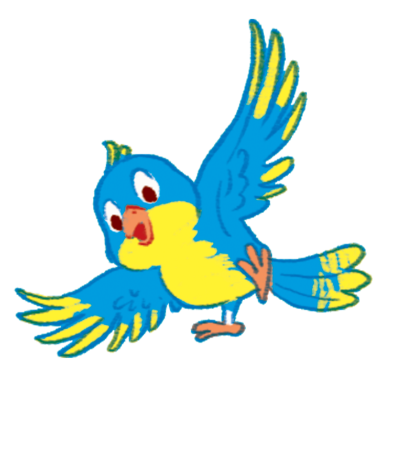 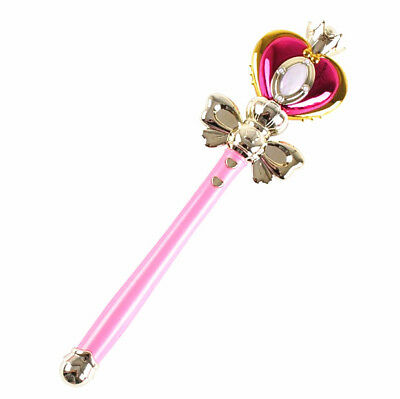 20 pts
eighteen
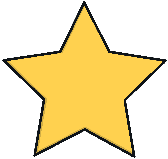 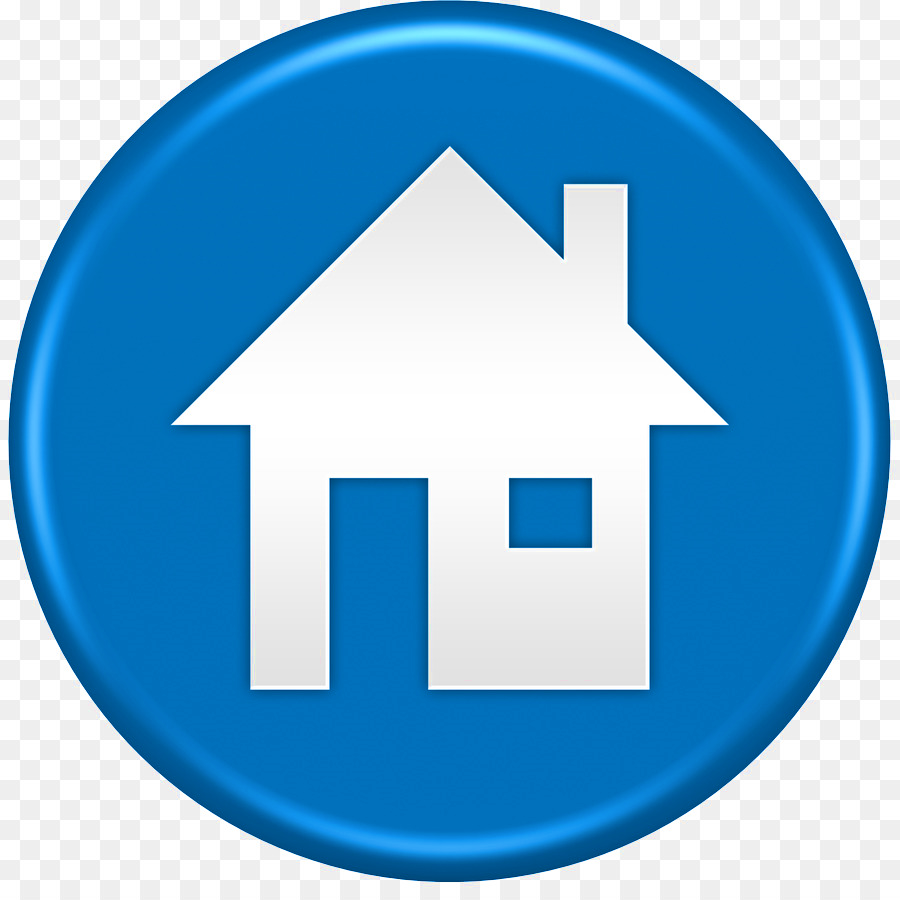 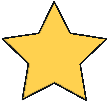 What’s the Number?
twelve plus eight is ….
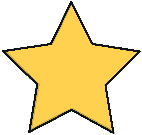 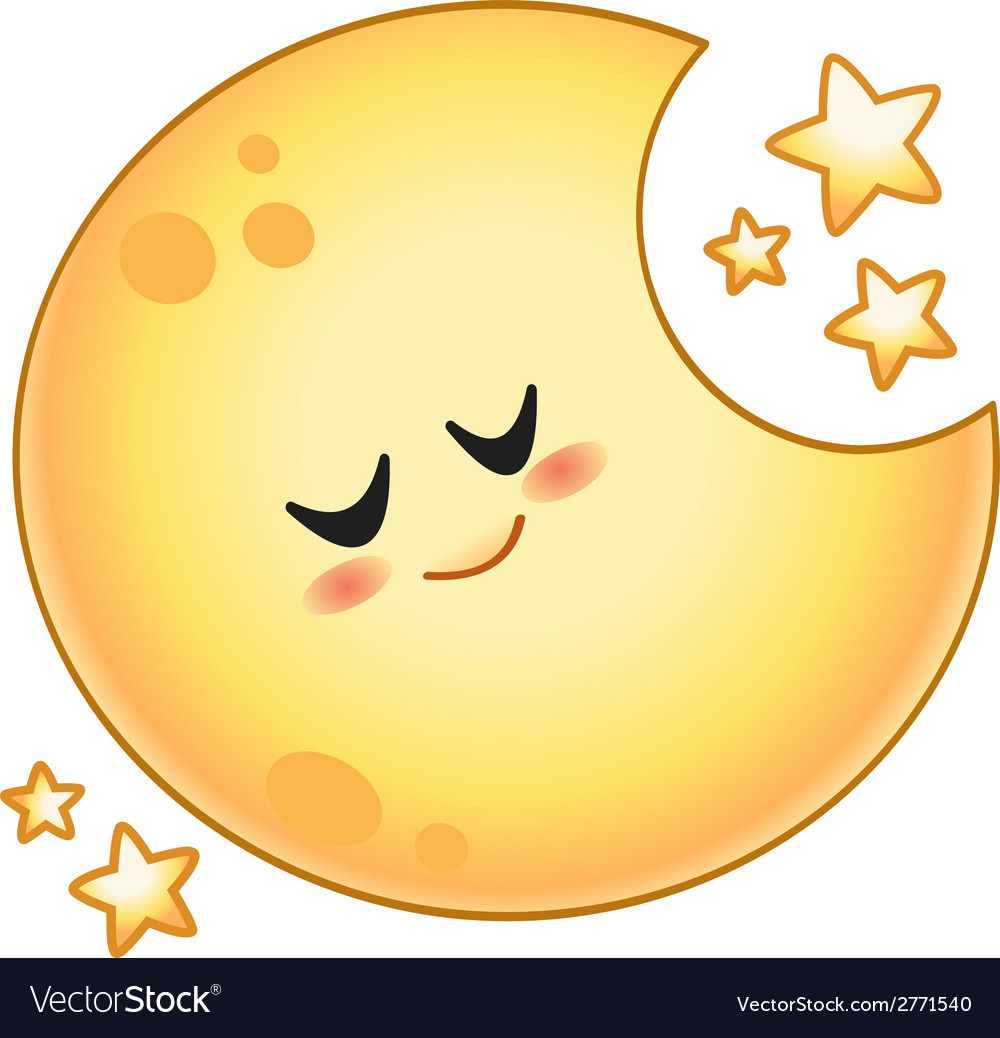 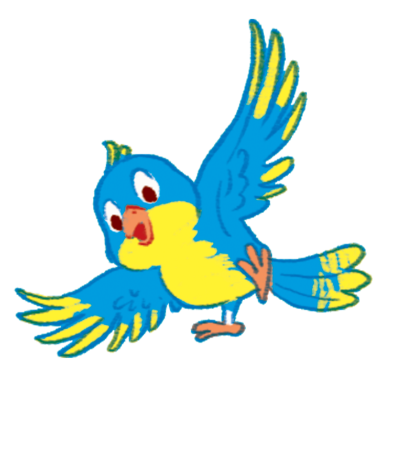 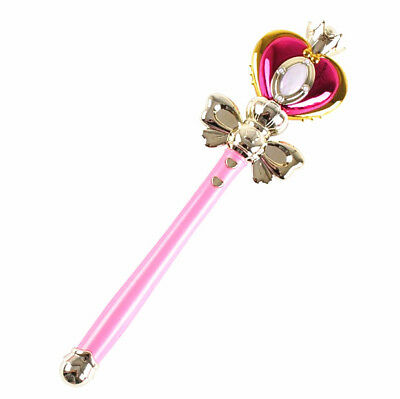 10 pts
twenty
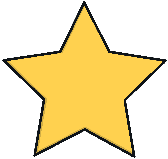 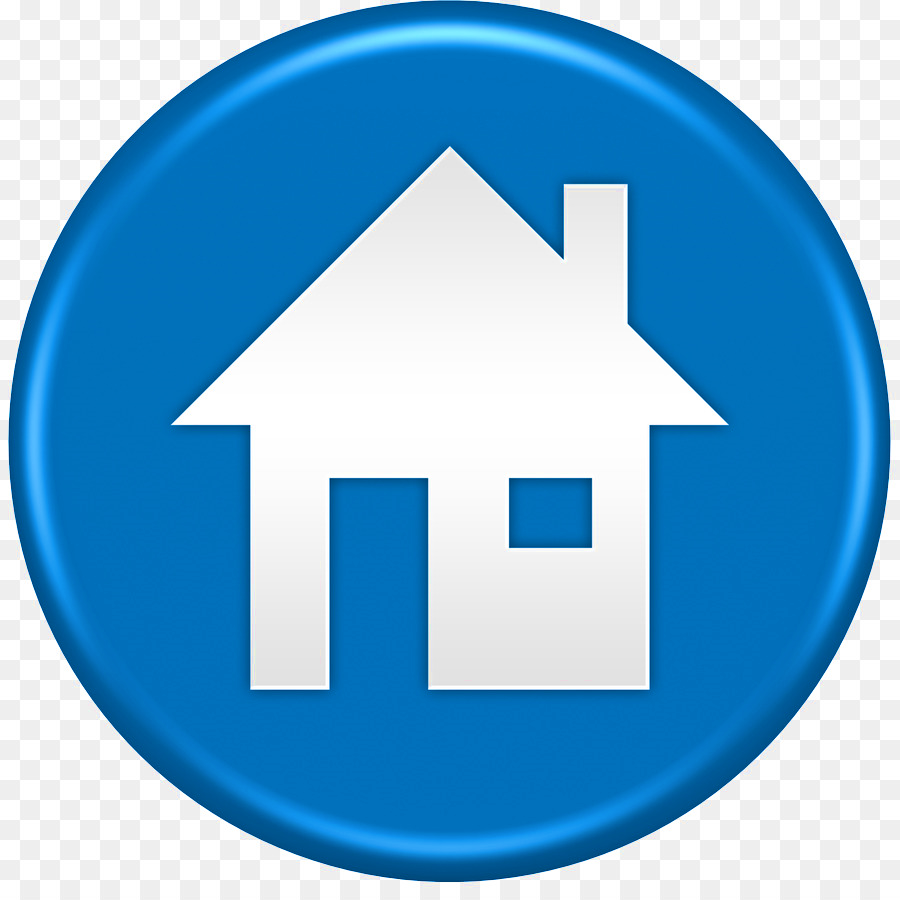 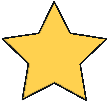 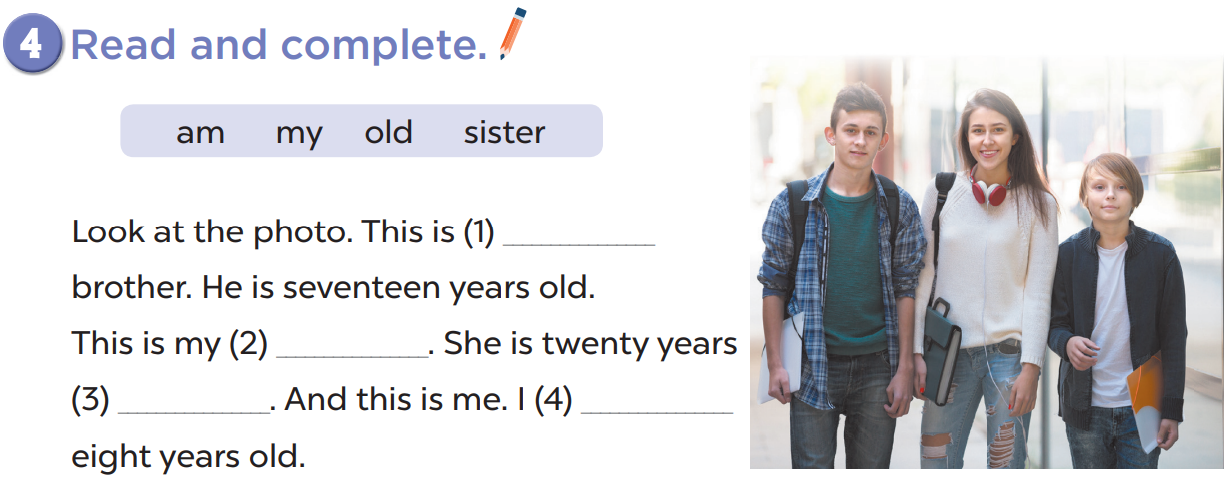 my
sister
am
old
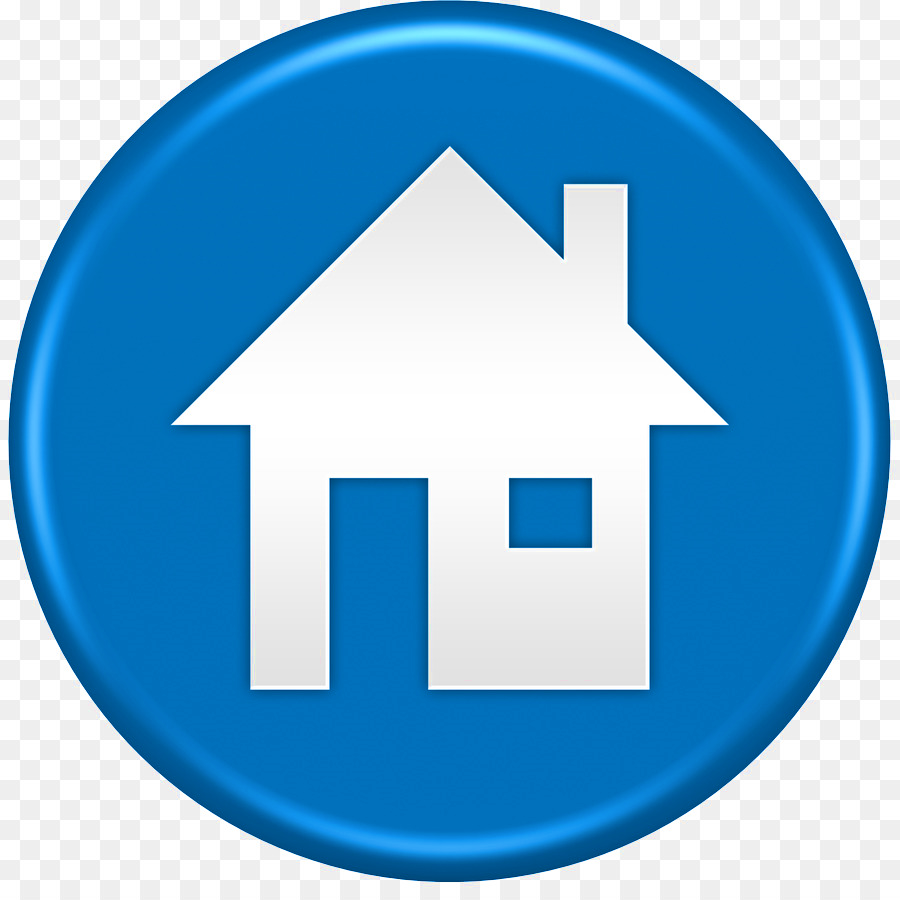 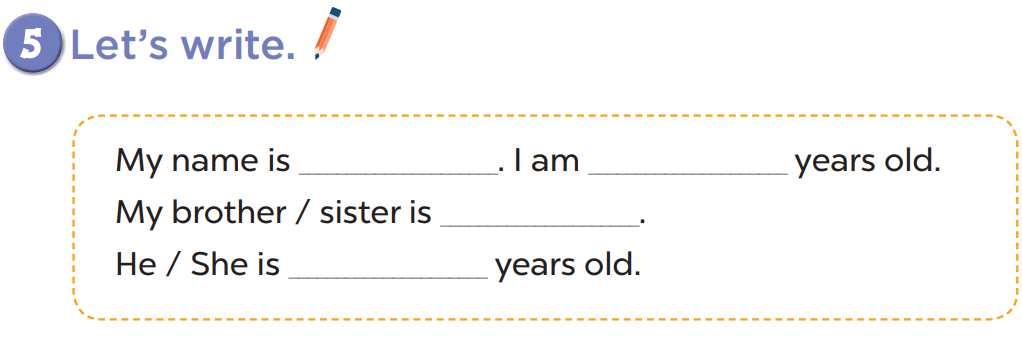 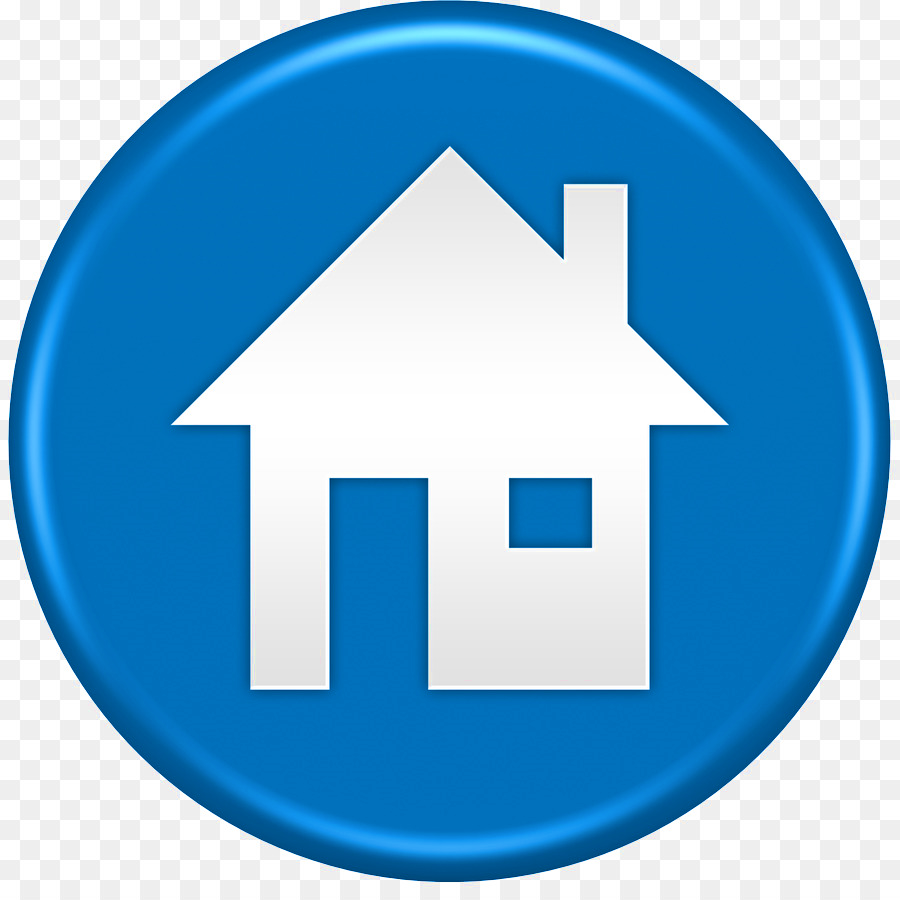 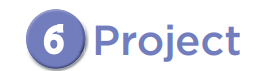 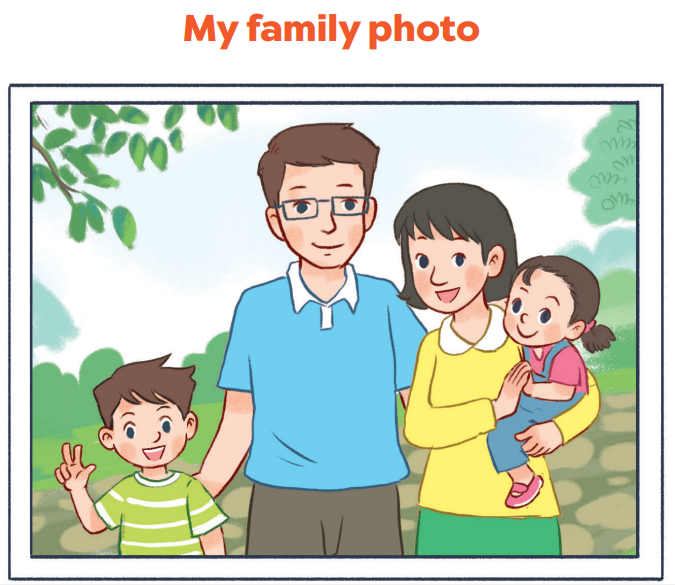 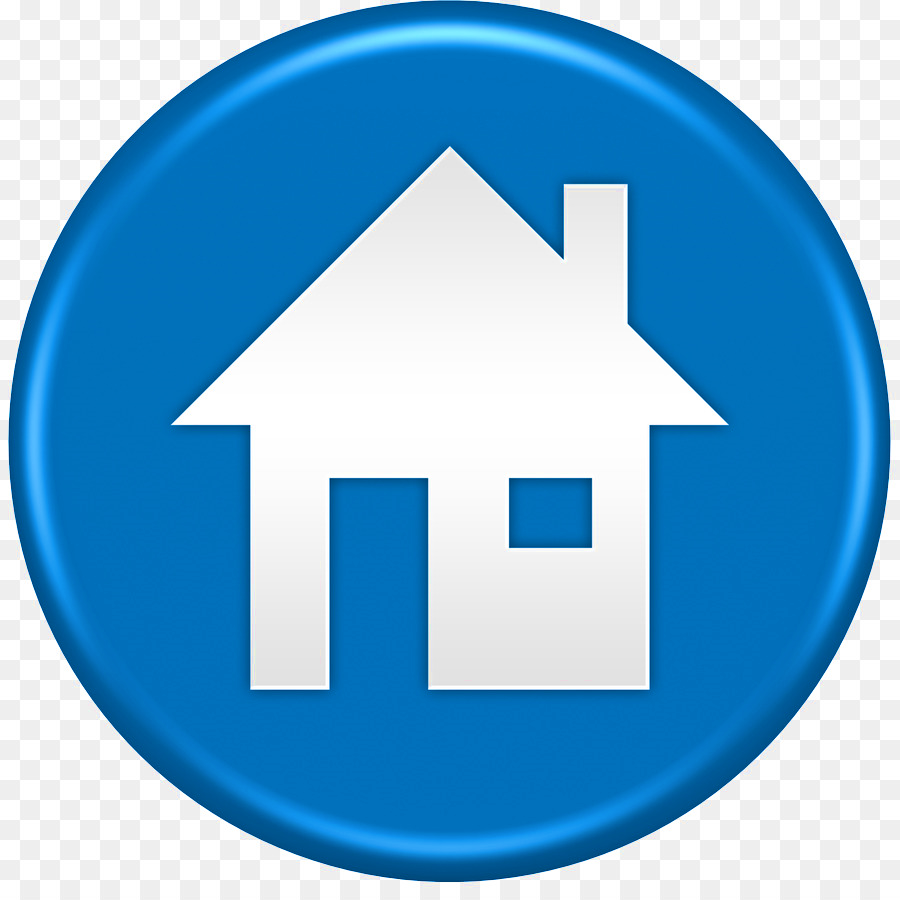 A
B
TREASURE HUNT
Fun corner
and wrap up
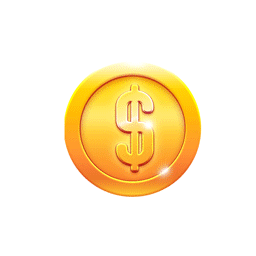 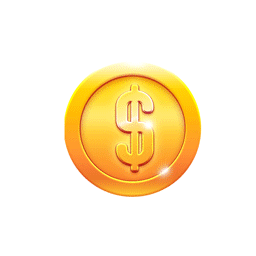 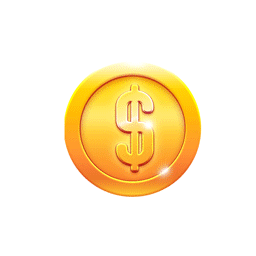 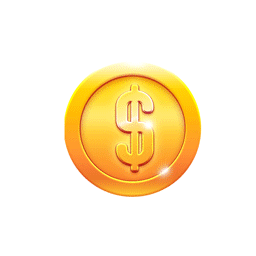 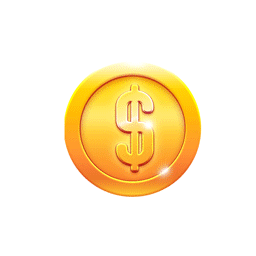 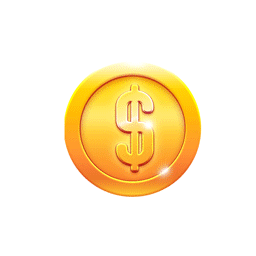 sixteen
twelve
is
twenty
This is
30
60
50
80
40
50
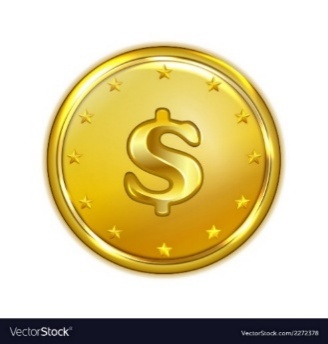 My
brother
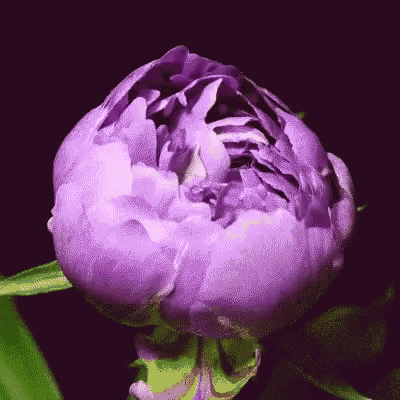 10
I’m/ me
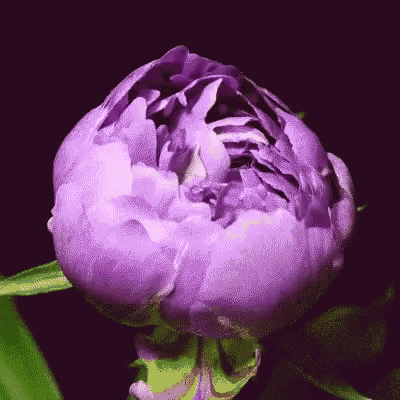 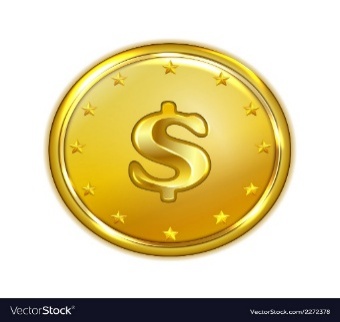 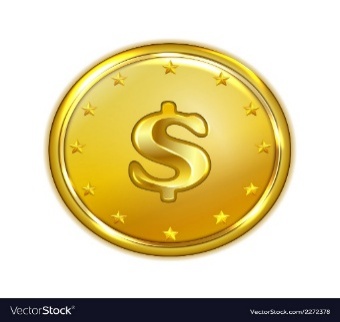 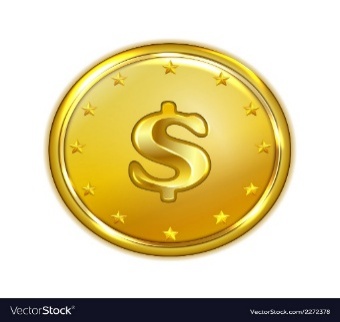 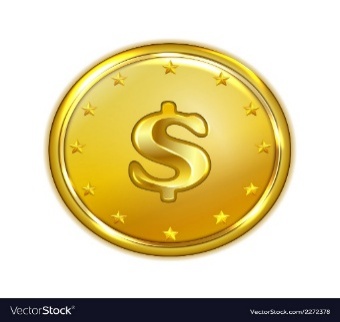 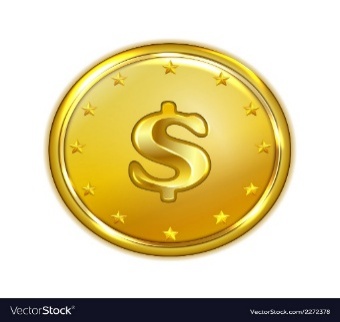 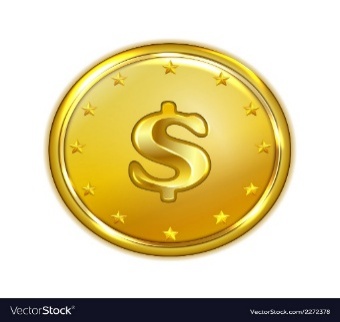 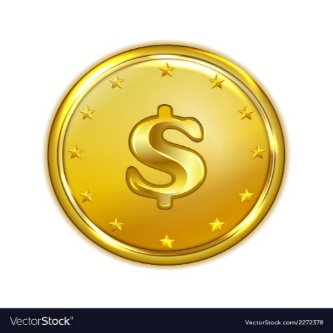 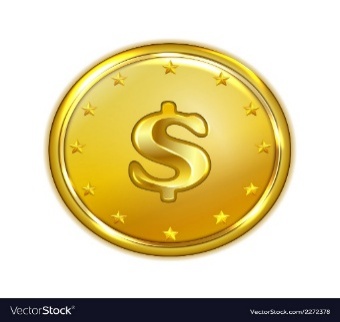 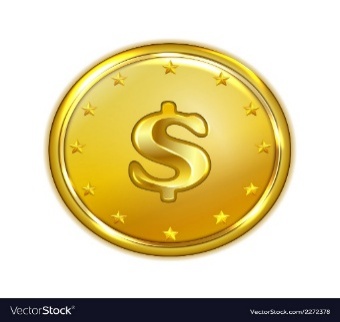 90
80
70
30
20
30
60
70
60
My 
sister
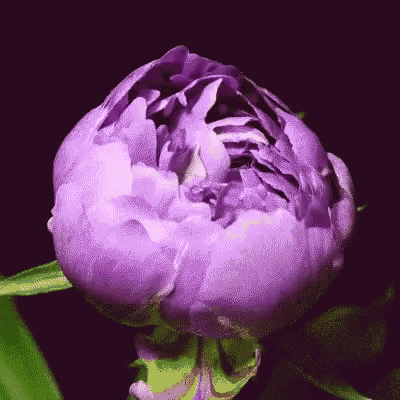 My friend
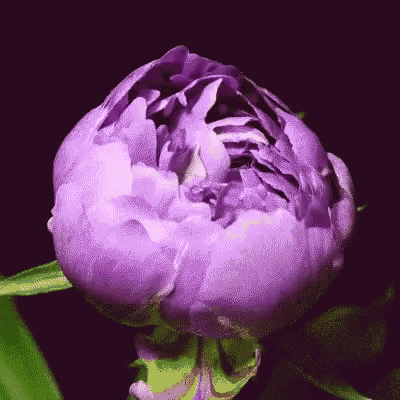 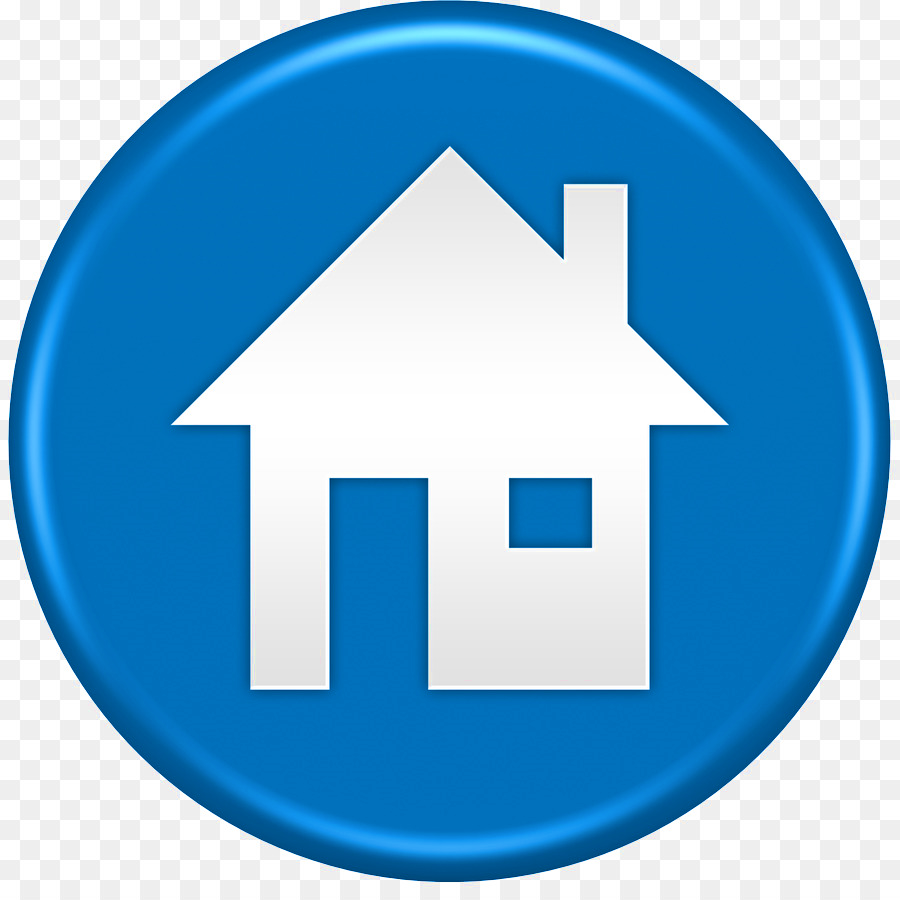 [Speaker Notes: - Divide the class into 2 teams. 
- Have pupils choose a square and make a sentence base on cue words.
- Back to the menu for another question.
- Pupils continue their turn until there are not any letters. 
- The team that gets the most points is the winner.]
Website: hoclieu.vn
Fanpage: facebook.com/www.tienganhglobalsuccess.vn